UNIDAD TÉCNICA DE APOYO PRESUPUESTARIO
SENADO DE LA REPÚBLICA DE CHILE
EJECUCIÓN PRESUPUESTARIA DE GASTOS acumulada al mes de marzo de 2018Partida 14:MINISTERIO DE BIENES NACIONALES
Valparaíso, mayo 2018
Ejecución Presupuestaria de Gastos del Ministerio de Bienes Nacionalesacumulada al mes de marzo de 2018
Principales hallazgos
Para el año 2018 la Partida presenta un presupuesto aprobado de $41.761 millones, de los cuales un 49% se destina a gastos operacionales (personal y bienes y servicios de consumo), recursos que al mes de marzo registraron erogaciones del 24,5% y 11,3% respectivamente, ambos calculados sobre el presupuesto vigente. 
La ejecución del Ministerio del mes de marzo ascendió a $5.862 millones, es decir, un 14% respecto de la ley inicial, gasto superior en 4,2 puntos porcentuales respecto a igual mes del año 2017.  Con ello, la ejecución acumulada es de $8.754 millones, equivalente a un 21% del presupuesto inicial.  Dicha erogación es superior en 3,7 puntos porcentuales al registrado a igual periodo del ejercicio anterior.
En cuanto a los programas, el 54,8% del presupuesto vigente, se concentra en el Programa Administración de Bienes, que al mes de marzo alcanzó niveles de ejecución del 20,7%, calculados respecto al presupuesto vigente.
El programa Regularización de la Propiedad Nacional es el que presenta el menor avance con un 14,2%, mientras que el programa Subsecretaría de Bienes Nacionales es el que presenta la ejecución mayor con un 22,7%.
2
Ejecución Presupuestaria de Gastos del Ministerio de Bienes Nacionalesacumulada al mes de marzo de 2018
Principales hallazgos
Respecto a los aumentos y disminuciones al presupuesto inicial, la Partida presenta al mes de marzo un aumento consolidado del $854 millones.  Lo que se traduce en incrementos en el subtítulo 23 Prestaciones de Seguridad Social, por $1.045 millones (bonificación por retiro) y una disminución en el subtítulo 21 Gastos en Personal, por $191 millones.
Por su parte, el servicio de la deuda registró un gasto que alcanzó los $341 millones, afectando a todos los Programas: Subsecretaría de Bienes Nacionales ($181 millones); Regularización ($32 millones); Administración de Bienes ($74 millones); y, Catastro ($54 millones), destinados al pago de las obligaciones devengadas al 31 de diciembre de 2017 (deuda flotante), sin que se verifique a la fecha los decretos de modificación presupuestaria respectivos.
3
Ejecución Presupuestaria de Gastos del Ministerio de Bienes Nacionalesacumulada al mes de marzo de 2018
en miles de pesos 2018
Fuente: Elaboración propia en base  a Informes de ejecución presupuestaria mensual de DIPRES.
4
Ejecución Presupuestaria de Gastos del Ministerio de Bienes Nacionalesacumulada al mes de marzo de 2018
Comportamiento de la Ejecución Presupuestaria de la Partida 2017 - 2018
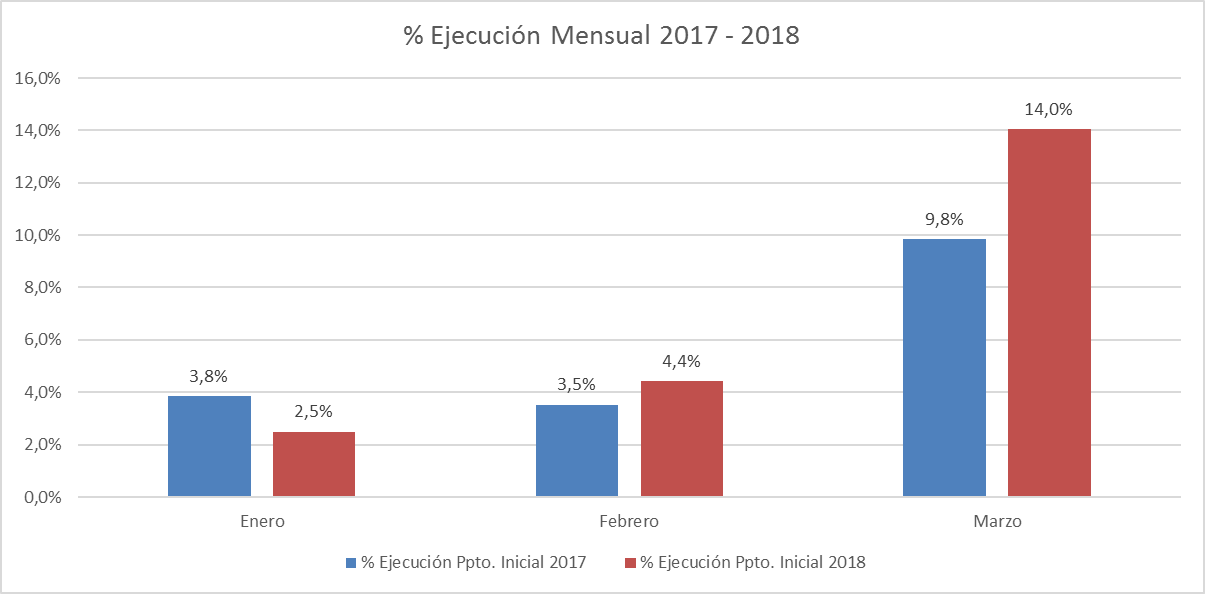 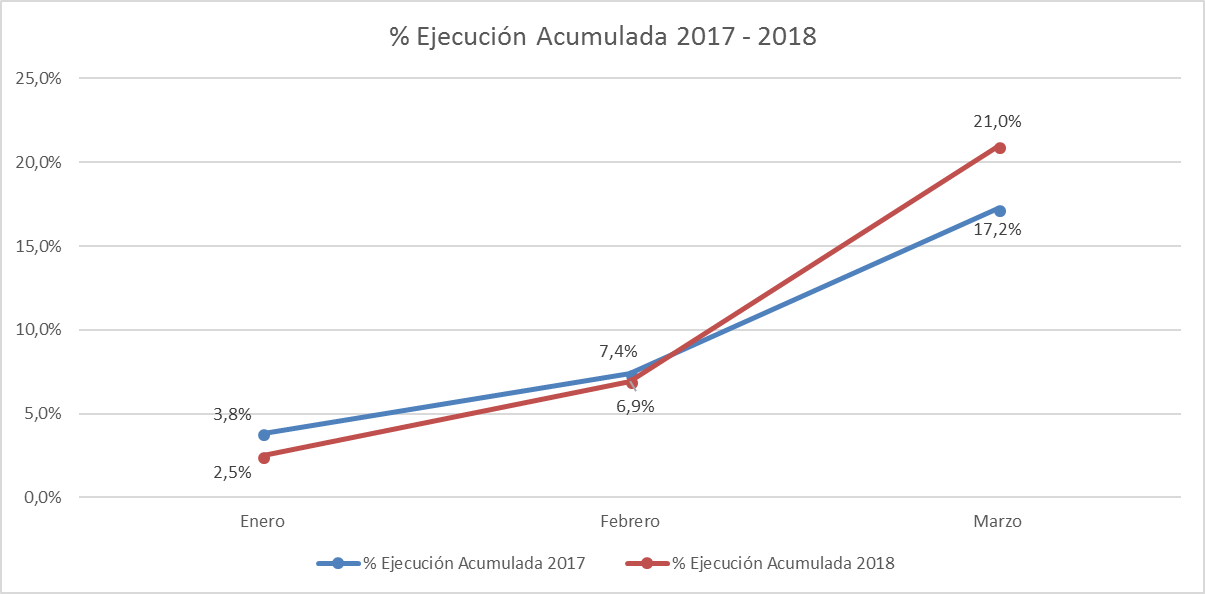 Fuente: Elaboración propia en base  a Informes de ejecución presupuestaria mensual de DIPRES.
5
Ejecución Presupuestaria de Gastos Partida 14, Resumen por Capítulosacumulada al mes de marzo de 2018
en miles de pesos 2018
Fuente: Elaboración propia en base  a Informes de ejecución presupuestaria mensual de DIPRES
6
Ejecución Presupuestaria de Gastos Partida 14, Capítulo 01, Programa 01: SUBSECRETARÍA DE BIENES NACIONALES
acumulada al mes de marzo de 2018
en miles de pesos 2018
Fuente: Elaboración propia en base  a Informes de ejecución presupuestaria mensual de DIPRES
7
Ejecución Presupuestaria de Gastos Partida 14, Capítulo 01, Programa 03: REGULARIZACIÓN DE LA PROPIEDAD RAÍZ
acumulada al mes de marzo de 2018
en miles de pesos 2018
Fuente: Elaboración propia en base  a Informes de ejecución presupuestaria mensual de DIPRES
8
Ejecución Presupuestaria de Gastos Partida 14, Capítulo 01, Programa 04: ADMINISTRACIÓN DE BIENES
acumulada al mes de marzo de 2018
en miles de pesos 2018                                                                                                                     … 1 de 2
Fuente: Elaboración propia en base  a Informes de ejecución presupuestaria mensual de DIPRES
9
Ejecución Presupuestaria de Gastos Partida 14, Capítulo 01, Programa 04: ADMINISTRACIÓN DE BIENES
acumulada al mes de marzo de 2018
en miles de pesos 2018                                                                                                                     … 2 de 2
Fuente: Elaboración propia en base  a Informes de ejecución presupuestaria mensual de DIPRES
10
Ejecución Presupuestaria de Gastos Partida 14, Capítulo 01, Programa 05: 
CATASTRO
acumulada al mes de marzo de 2018
en miles de pesos 2018
Fuente: Elaboración propia en base  a Informes de ejecución presupuestaria mensual de DIPRES
11